afan bakari
The attack of the giant snake
interdiction
Once upon a time. There was a evil snake in Pastaland. He ate
the pasta.Pastaland was losing the land.A stranger came and gave
Them 2 choices
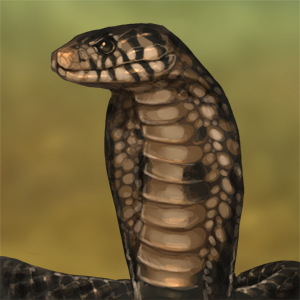 Something happens…
you have 2 choices

Take advice
Don't accept
Choice 1
He tells you that he hates loud noices.Also he hates green and 
Yellow.The snake comes back to pastaland.They did what the man
Told them he leaves the village. Then he comes back then he eats 
The whole land
Try again

You lose TRY AGAIN
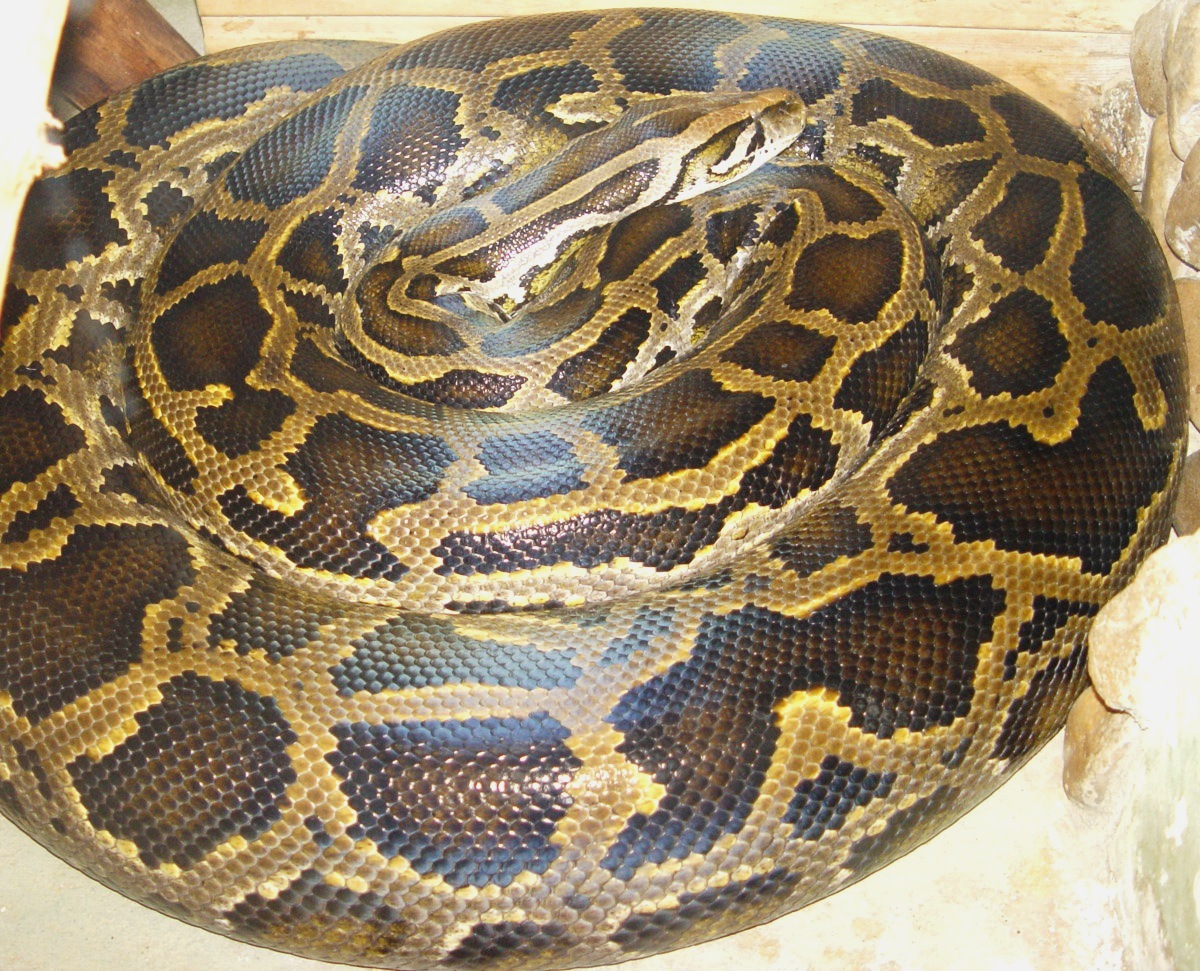 Choice 2
You don’t accept. You think of your own idea. You take spears and.
Then the snake comes and you hit him with your spear and he dies
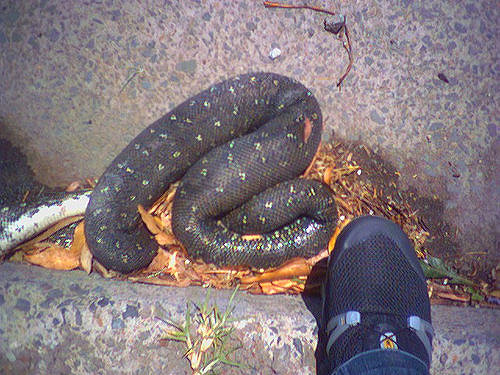 WHAT WILL HAPPEN
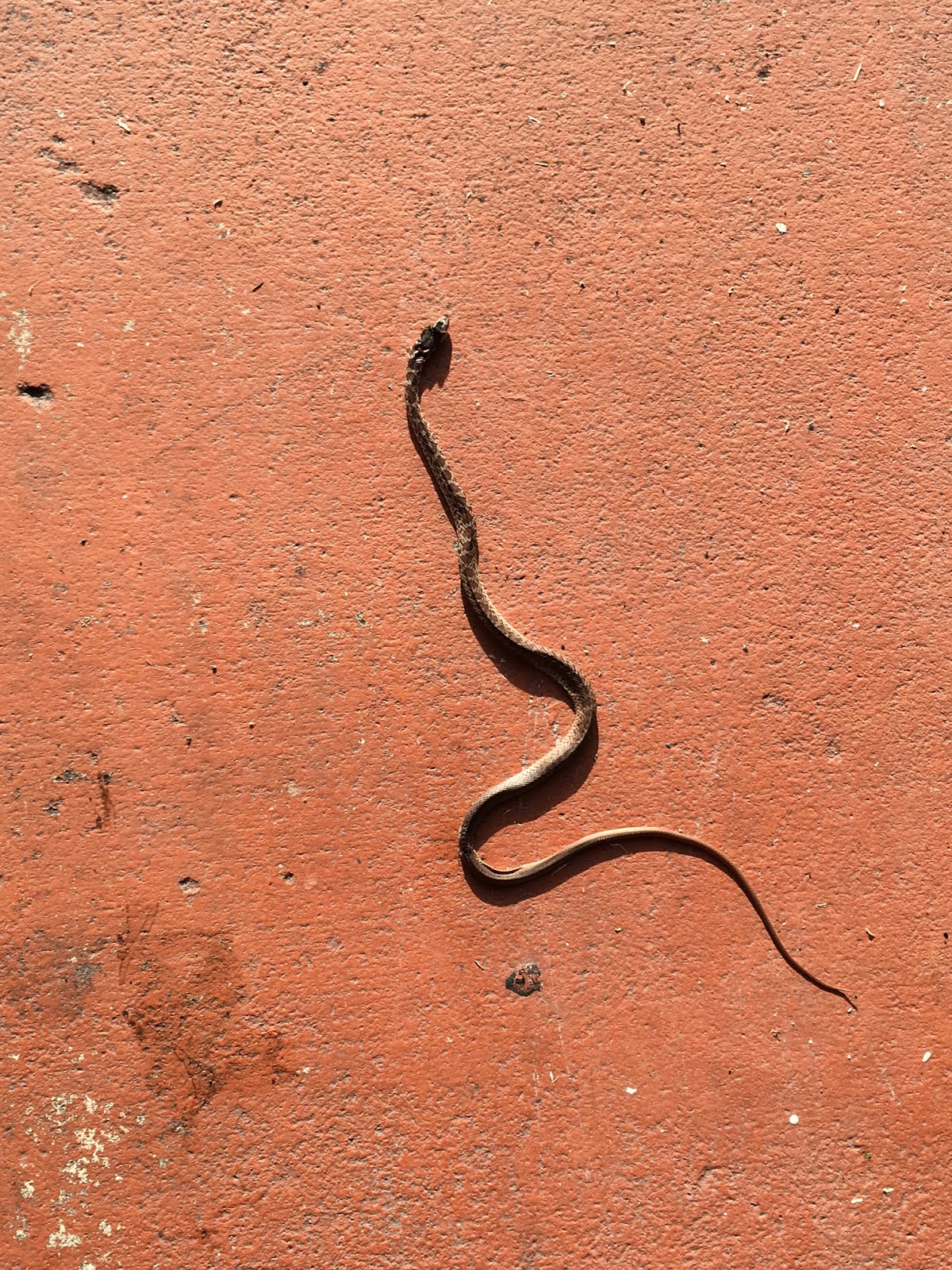 Then the babies come…


RUN AWAY

FIGHT BACK
CHOICE 1
You ran away. Then a different baby eats you



YOU LOSE TRY AGAIN
CHOICE 2
YOU fight back and hit  the snakes with your spear and they die 
You saved pastaland from snakes
Then a dragon comes…
Take your sword 
Take your bow
CHOICE 1
YOU TAKE OUT YOUR SWORD AND THE DRAGON  FLIES AND HE
SHOOTS A FIRE BALL AT YOU 




YOU DIE TRY AGAIN
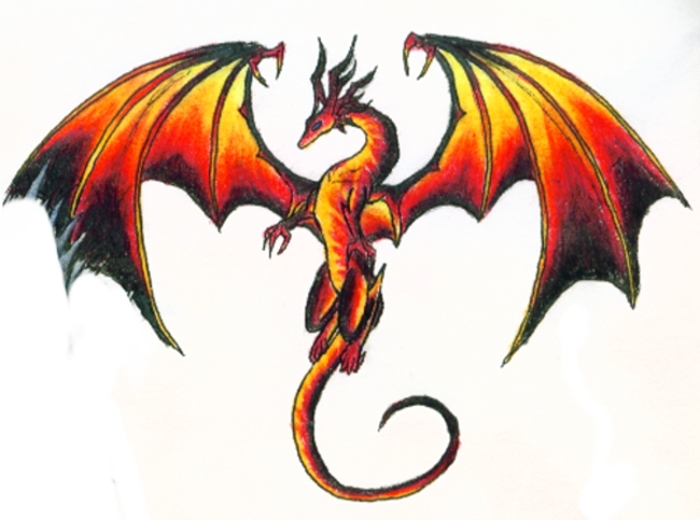 CHOICE 2
YOU take out your bow and shoot him and kill him  

But then you see 50 more babies


Run away

Attack with bow
PATH 1
YOU run away and another one eats you





you lose try again
PATH 2
You kill them all with your bow




YOU WIN
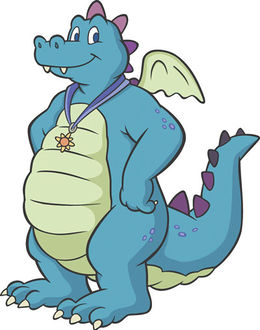